PEDAGOGY OF SOCIAL STUDIESASST.PROF:BALJINDER KAUR
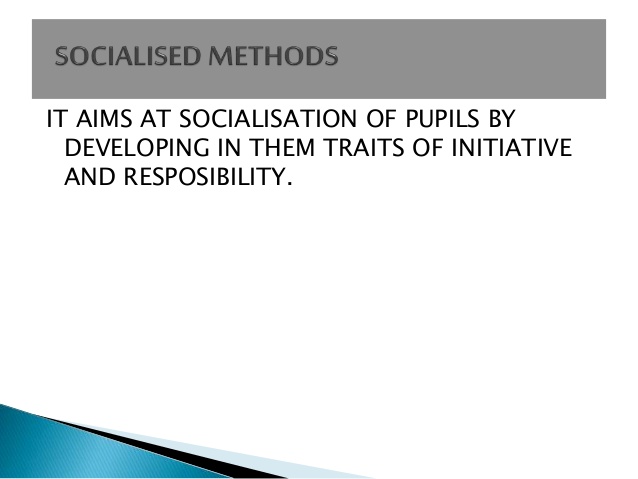 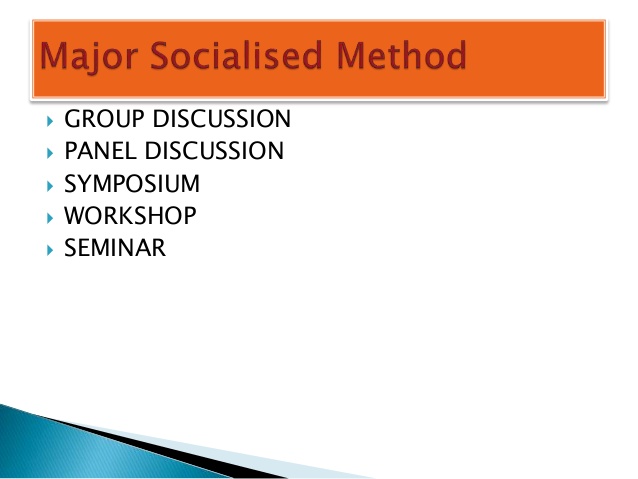 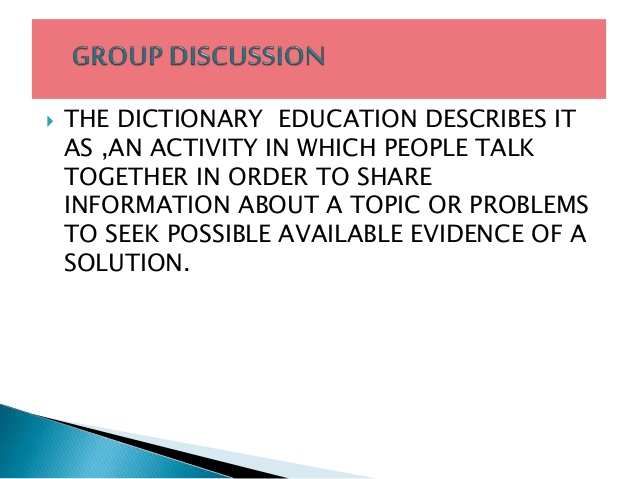 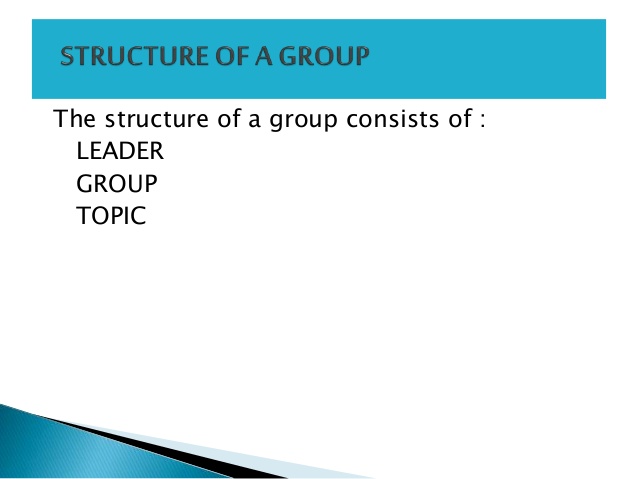 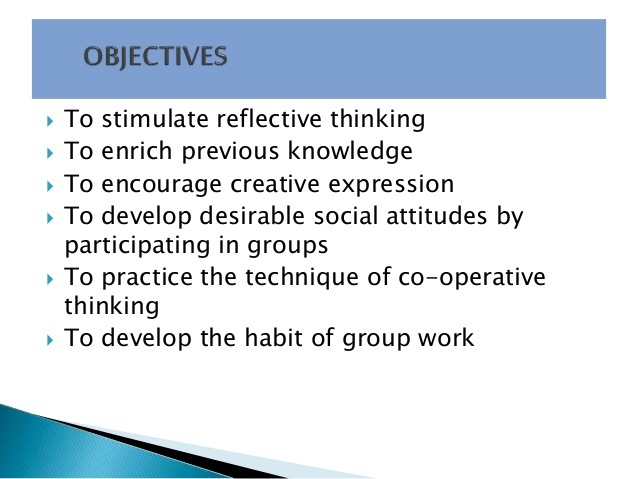 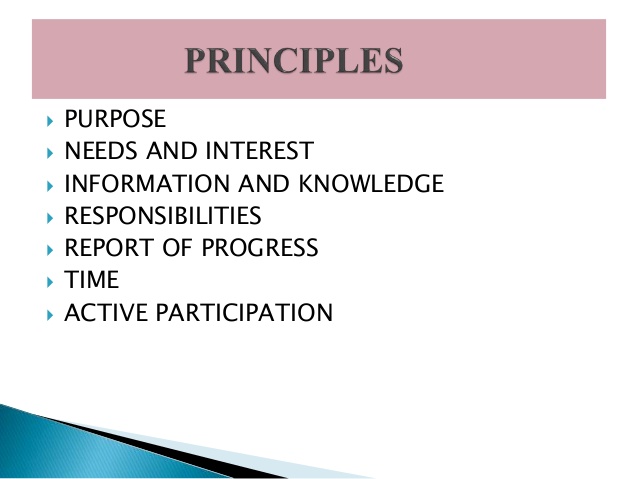 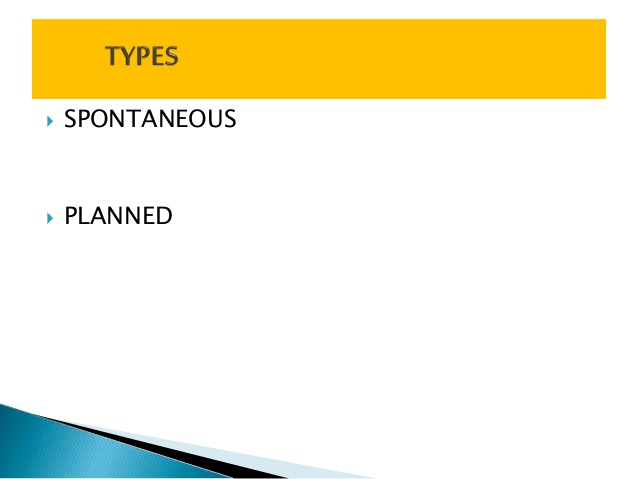 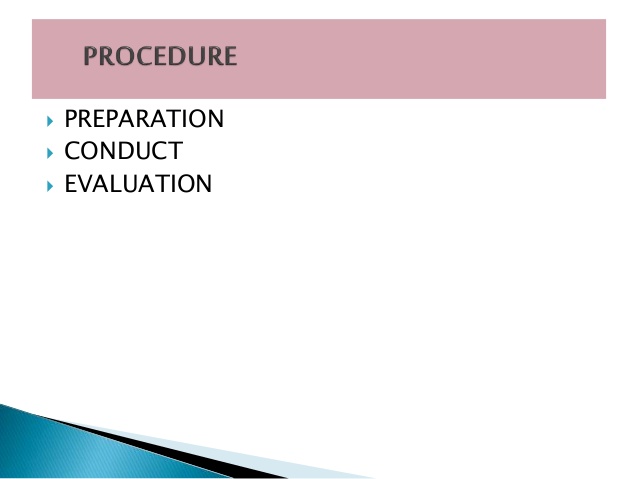 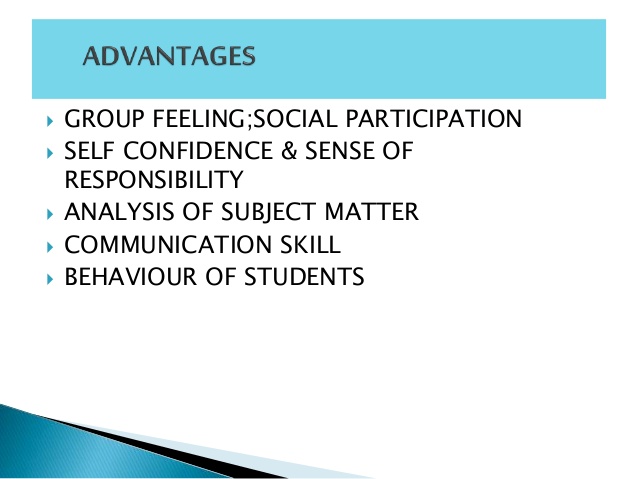 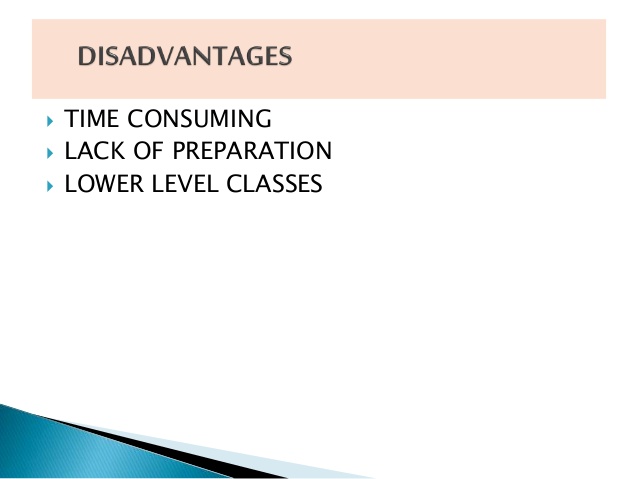 THANKS